Natural Language Processing
Giuseppe Attardi
Introduction to Probability
IP notice: some slides from: Dan Jurafsky, Jim Martin, Sandiway Fong, Dan Klein
Outline
Probability
Basic probability
Conditional probability
Introduction to Probability
Experiment (trial)
Repeatable procedure with well-defined possible outcomes
Sample Space (S)
the set of all possible outcomes 
finite or infinite
Example
coin toss experiment
possible outcomes: S = {heads, tails}
Example
die toss experiment
possible outcomes: S = {1,2,3,4,5,6}
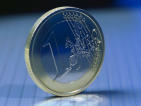 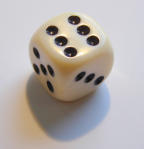 Slide from Sandiway Fong
Introduction to Probability
Definition of sample space depends on what we are asking
Sample Space (S): the set of all possible outcomes
Example
die toss experiment for whether the number is even or odd
possible outcomes: {even, odd} 
not {1, 2, 3, 4, 5, 6}
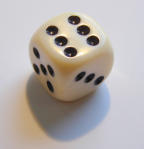 More definitions
Events
an event is any subset of outcomes from the sample space
Example
die toss experiment 
let A represent the event such that the outcome of the die toss experiment is divisible by 3
A = {3, 6} 
A is a subset of the sample space S= {1, 2, 3, 4, 5, 6}
Example
Draw a card from a deck
suppose sample space S = {heart, spade, club, diamond} (four suits)
let A represent the event of drawing a heart
let B represent the event of drawing a red card
A = {heart} 
B = {heart, diamond}
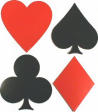 Introduction to Probability
Some definitions
Counting
suppose operation oi can be performed in ni ways, then
a sequence of k operations o1o2...ok 
can be performed in n1  n2  ...  nk ways 
Example
die toss experiment, 6 possible outcomes
two dice are thrown at the same time
number of sample points in sample space = 6  6 = 36
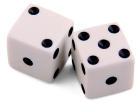 Definition of Probability
The probability law assigns to an event E a nonnegative number
Written P(E)
Called the probability E
That encodes our knowledge or belief about the collective likelihood of all the elements of A
Probability must satisfy certain axioms (Kolmogorov)
Probability Axioms
Non Negativity
P(A)  0, for every event A
Additivity 
If A and B are two disjoint events, then the probability of their union (either one or the other occurs) satisfies:
P(A  B) = P(A) + P(B)
Monotonicity
P(A)  P(B) for any A  B
Normalization 
The probability of the entire sample space S is equal to 1, i.e. P(S) = 1
A  B = 
An example
An experiment involving a single coin toss
There are two possible outcomes, H and T
Sample space S is {H, T}
If coin is fair, should assign equal probabilities to 2 outcomes
Since they have to sum to 1
P({H}) = 0.5
P({T}) = 0.5
P({H,T}) = P({H}) + P({T}) = 1.0
Another example
Experiment involving 3 coin tosses
Outcome is a 3-long string of H or T
S ={HHH, HHT, HTH, HTT, THH, THT, TTH, TTT}
Assume each outcome is equiprobable
“Uniform distribution”
What is probability of the event that exactly 2 heads occur?
	E = {HHT, HTH, THH}
	P(E) = P({HHT})+P({HTH})+P({THH})
		= 1/8 + 1/8 + 1/8
		=3/8
Careful
What about tossing 3 coins at once?
What are the outcomes?
    S ={HHH, HHT, HTT, TTT}
or
    S ={HHH, HHT, HTH, HTT, THH, THT, TTH, TTT}
If we chose the first, then:
P({HHH}) = 1/8
P({HHT}) = 3/8
P({HTT}) = 3/8
P({TTT}) = 1/8
Probability definitions
In summary:



Probability of drawing a spade from 52 well-shuffled playing cards:
Probabilities of two events
If two events A and B are independent 
i.e. P(B) is the same whether P(A) occurred or not
Then
P(A and B) = P(A) · P(B)

Flip a fair coin twice
What is the probability that they are both heads?
Draw a card from a deck, then put it back, draw a card from the deck again
What is the probability that both drawn cards are hearts?
How about non-uniform probabilities? An example
A biased coin,
twice as likely to come up tails as heads, 
is tossed twice
What is the probability that at least one head occurs?
Sample space = {hh, ht, th, tt} (h = heads, t = tails)
Sample points/probability for the event:
ht 1/3 x 2/3 = 2/9		hh 1/3 x 1/3= 1/9	
th 2/3 x 1/3 = 2/9		tt 2/3 x 2/3 = 4/9
Answer: 5/9 = 0.56 (sum of weights in red)
		    = 1 - 4/9 (prob. of complement)
Computing Probabilities
Direct counts (when outcomes are equally probable)

Sum of union of disjoint events
P(A or B) = P(A) + P(B)
Product of multiple independent events
P(A and B) = P(A) · P(B)
Indirect probability:
P(A) = 1 – P(S – A)
Moving toward language
What’s the probability of drawing a 2 from a deck of 52 cards with four 2s?


What’s the probability of a random word (from a random dictionary page) being a verb?
Probability and part of speech tags
What’s the probability of a random word (from a random dictionary page) being a verb?


How to compute each of these
All words = just count all the words in the dictionary
# of ways to get a verb: number of words which are verbs!
If a dictionary has 50,000 entries, and 10,000 are verbs…. P(V) is 10000/50000 = 1/5 = .20
Conditional Probability
A way to reason about the outcome of an experiment based on partial information
In a word guessing game the first letter for the word is a “t”.  What is the likelihood that the second letter is an “h”?
How likely is it that a person has a disease given that a medical test was negative?
A spot shows up on a radar screen.  How likely is it that it corresponds to an aircraft?
More precisely
Given an experiment, a corresponding sample space S, and a probability law
Suppose we know that the outcome is within some given event B
We want to quantify the likelihood that the outcome also belongs to some other given event A
We need a new probability law that gives us the conditional probability of A given B
P(A|B)
An intuition
A is “it’s raining now”
P(A) in Tuscany is .01
B is “it was raining ten minutes ago”

P(A|B) means “what is the probability of it raining now if it was raining 10 minutes ago”
P(A|B) is probably way higher than P(A)
Perhaps P(A|B) is .10

Intuition: The knowledge about B should change our estimate of the probability of A.
Conditional probability
One of the following 30 items is chosen at random
What is P(X), the probability that it is an X? 
What is P(X|red), the probability that it is an X given that it is red?
Conditional Probability
let A and B be events
P(B|A) = the probability of event B occurring given event A occurred
definition: P(B|A) = P(A  B) / P(A)
S
A
B
Conditional Probability
Note:   P(A,B) = P(B|A) · P(A)
also:    P(A,B) = P(B,A)
hence: P(B|A) · P(A) = P(A|B) · P(B)
hence: …
A
B
A,B
Bayes’ Theorem
P(B): prior probability
P(B|A): posterior probability
Independence
What is P(A, B) if A and B are independent?

P(A, B) = P(A) · P(B) iff A, B independent.
P(heads, tails) = P(heads) · P(tails) = 0.5 · 0.5 = 0.25

Note: P(A|B) = P(A) iff A, B independent
Also: P(B|A) = P(B) iff A, B independent
Independent Events
S = 100
A=25
B=60
15
Independence
P(A) = P(A|B)
25/100 = 15/60
P(A  B) = P(A) • P(B)
15/100 = 25/100 • 60/100
Independence does not mean disjoint
Independence Revisited
These four statements are equivalent:
A and B are independent events
P(A and B) = P(A) • P(B)
P(A|B) = P(A)
P(B|A) = P(B)
Monty Hall Problem
The contestant is shown three doors.
Two of the doors have goats behind them and one has a car.
The contestant chooses a door.
Before opening the chosen door, Monty Hall opens a door that has a goat behind it.
The contestant can then switch to the other unopened door, or stay with the original choice.
Which is best?
Solution
Consider the sample space: door Car, A, B
There are three options:
Contestant chooses Car. If she switches, she loses; if she stays, she wins
Contestant chooses A with goat. If she switches, she wins; otherwise she loses.
Contestant chooses B with goat. If she switches, she wins; otherwise she loses.
Switching gives 2/3 chances of winning
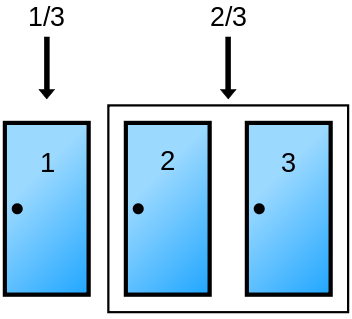 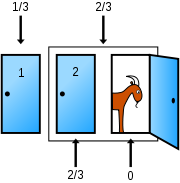 P(choice = Car | Open) = 1/3
Opening door does not change 
P(other = Car | Open) = 2/3
P(choice = Car) = 1/3
Summary
Probability
Conditional Probability
Independence
Additional Material
http://onlinestatbook.com/chapter5/probability.html